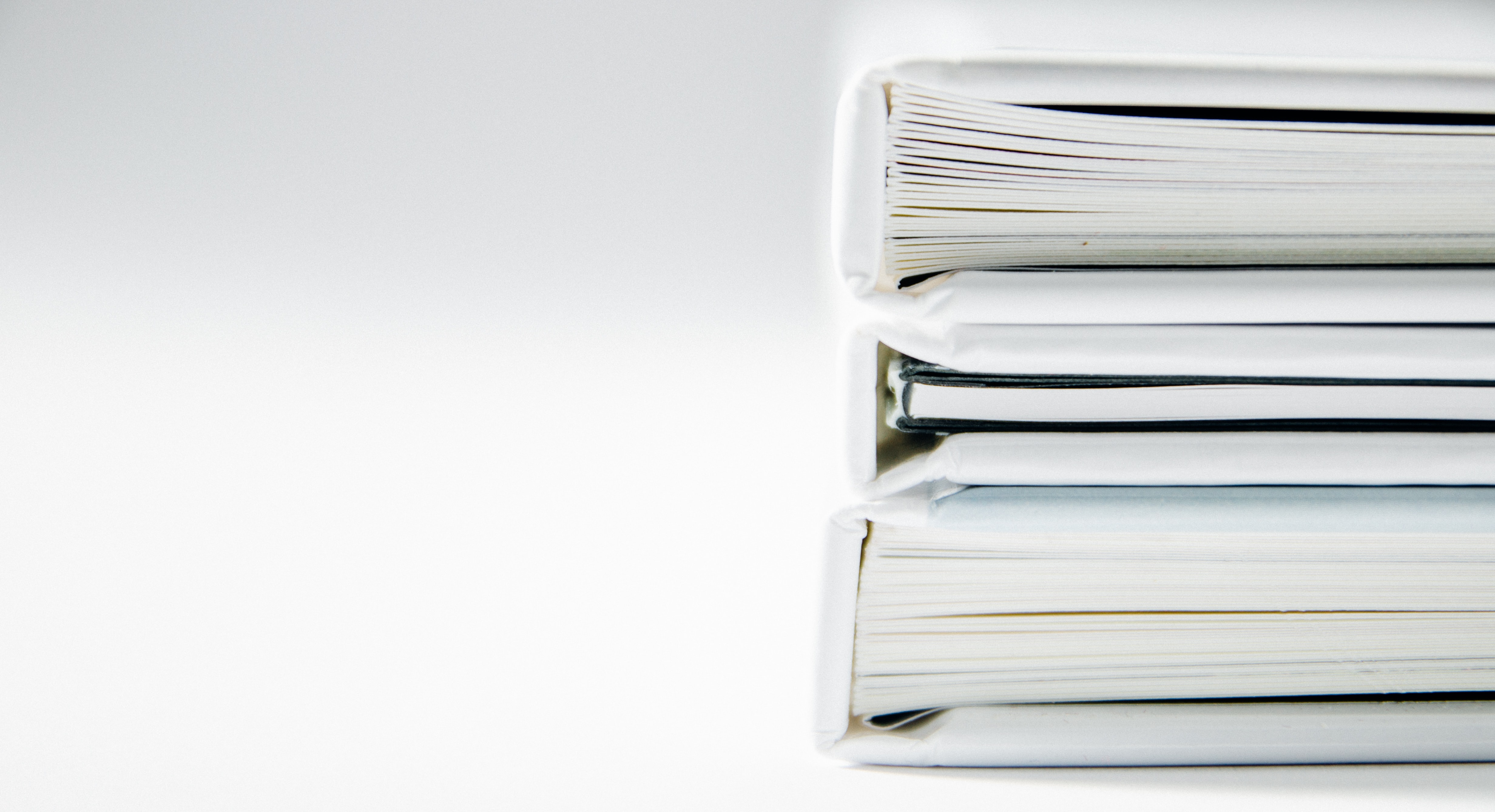 Useful resources
Useful resources
TUC webinars 
https://crowdcast.io/tuc 

Covid secure check website for published risk assessments https://covidsecurecheck.uk/
​
The TUC Hazards manual 
https://www.tuc.org.uk/publications/hazards-work-6th-edition

TUC Resources for reps during COVID landing page: https://www.tuc.org.uk/CoronavirusRepsGuide

Risks newsletter. https://www.tuc.org.uk/news?search_api_views_fulltext=Risks&field_region=All&field_news_type=2&page=2

Ventilation in the Hazards Magazine https://www.hazards.org/infections/venting.htm
Useful resources
Get support in work if you have a disability or health condition (Access to Work): Apply - GOV.UK www.gov.uk 

Health and safety for disabled people and their employers. Large print (hse.gov.uk) https://www.hse.gov.uk/disability/largeprint.pdf 

Equality Act 2010: guidance - GOV.UK www.gov.uk 

NHS trade unions guidance HSE inspections
nhs-trade-unions-guidance-hse-inspections.pdf (rcm.org.uk)
Useful resources